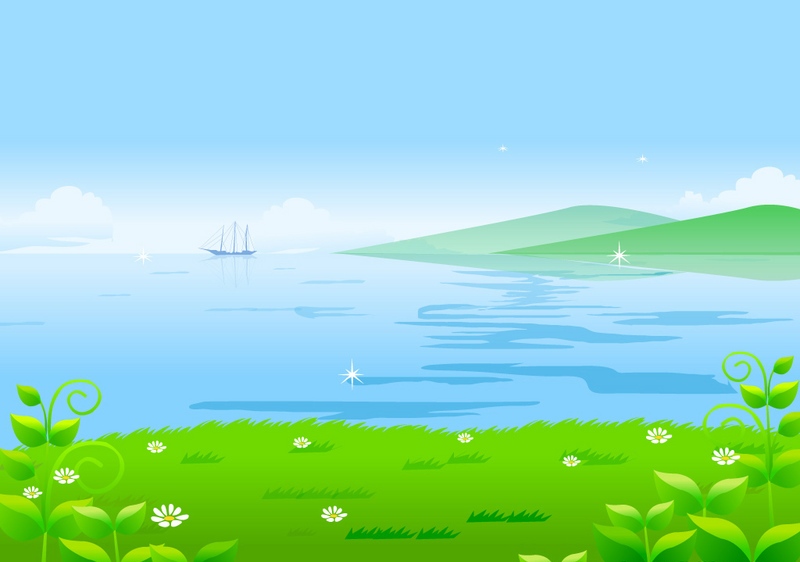 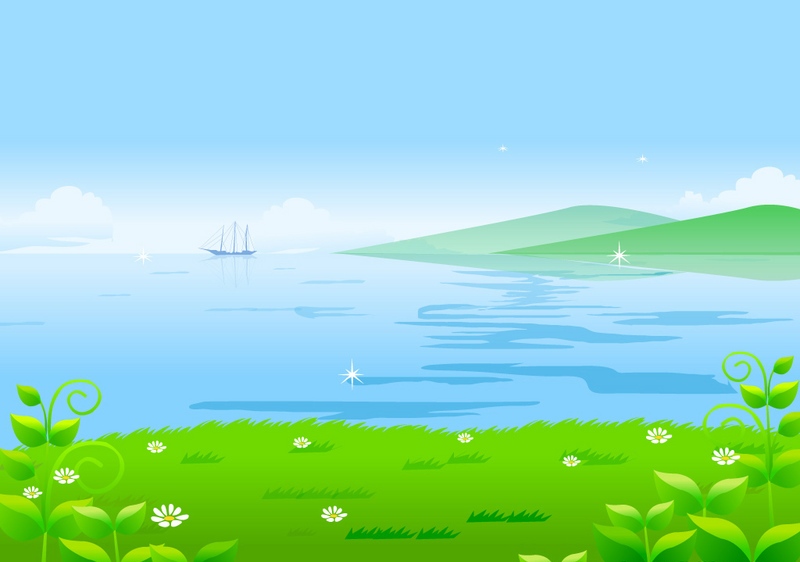 UBND QUẬN DƯƠNG KINH
TRƯỜNG TH ĐA PHÚC
Chào mừng thầy cô về dự giờ 

lớp 4B
Môn : Toán
Bài 13: Làm tròn số đến hàng trăm nghìn
Môn: Tiếng Việt - Lớp 1
BÀI : Bữa cơm gia đình ( Tiết 4)
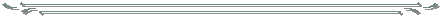 Giáo viên: Lê Thị Quyên
Giáo viên thực hiện: Đặng Thị San
6
Quan sát tranh và dùng từ ngữ trong khung để nói theo tranh
đọc    	tập xe đạp         cùng
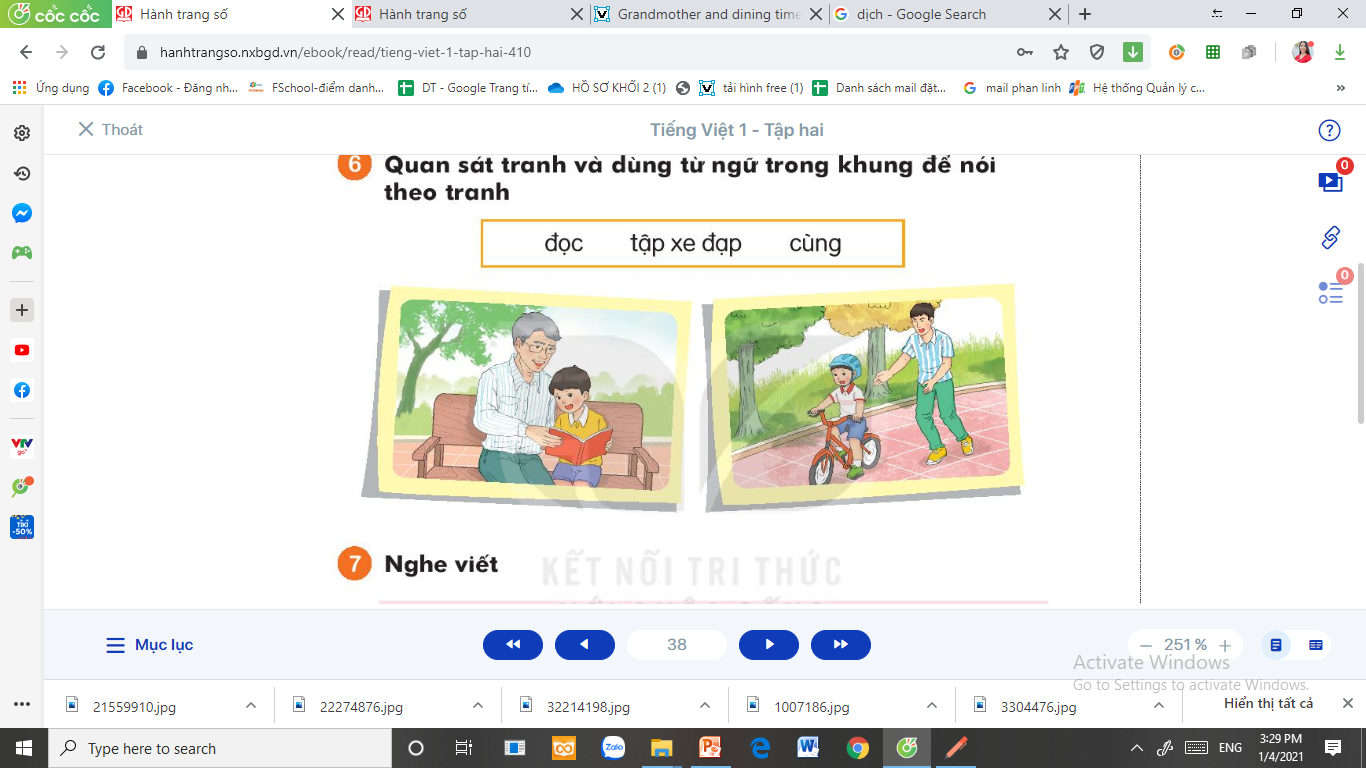 [Speaker Notes: GV linh động tổ chức HĐ]
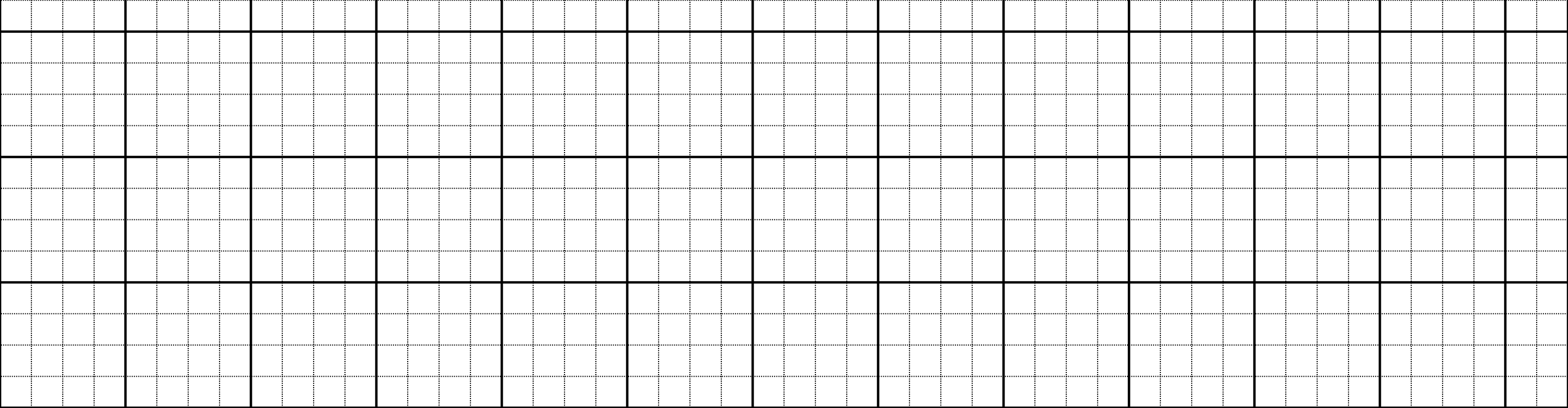 Ngày wθỉ Δ˙, gia đìζ Chi Ǖίây Ǖίần
χĹn ηau. Chi κíε wgày wào cũng vậy.
[Speaker Notes: GV chiếu cho HS xem cách trình bày trước, sau đó nhấn tắt màn hình rồi đọc cho hs viết.]
8
Chọn chữ phù hợp thay cho bông hoa
a. gi  hay d?
đôi     ày
nuôi      ưỡng
tờ     ấy
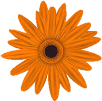 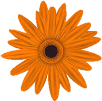 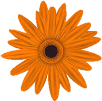 b. ng  hay ngh?
ày lễ
e nhạc
ỉ ngơi
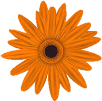 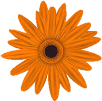 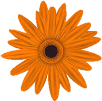 [Speaker Notes: Gọi HS đọc lại bài]
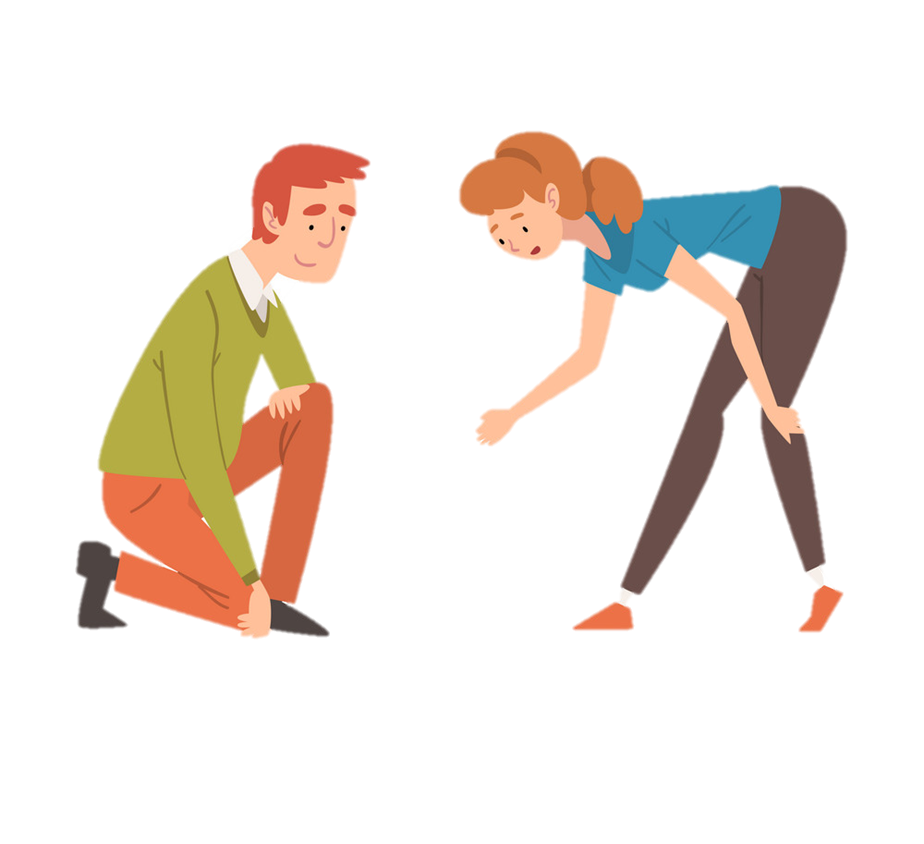 a. gi  hay d?
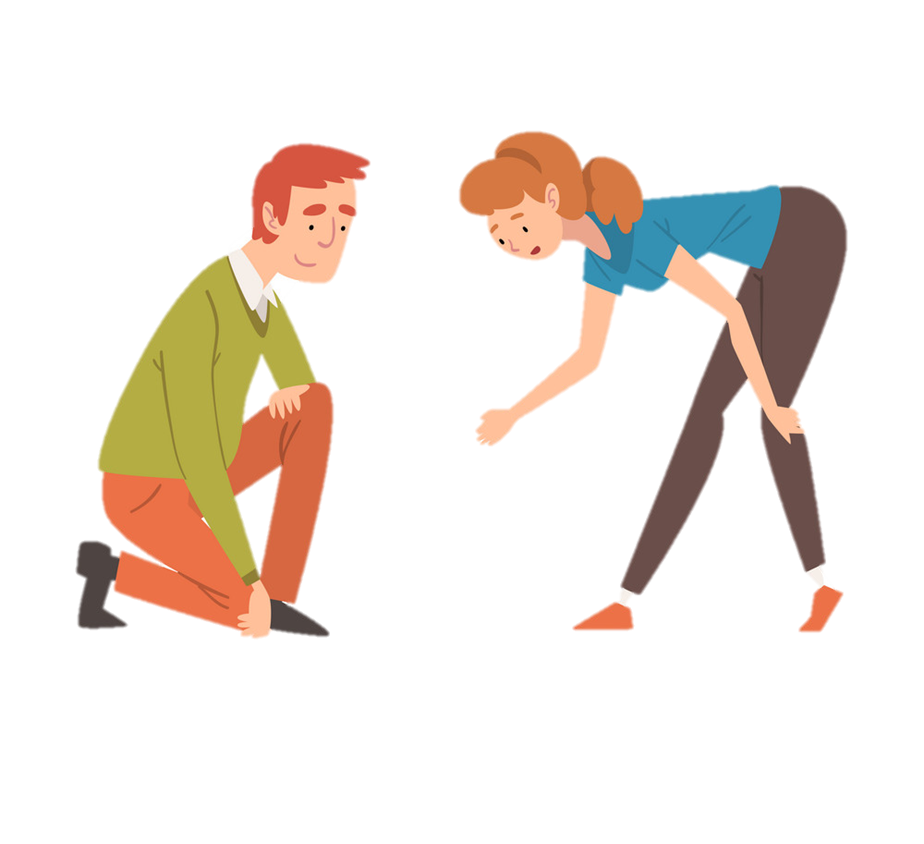 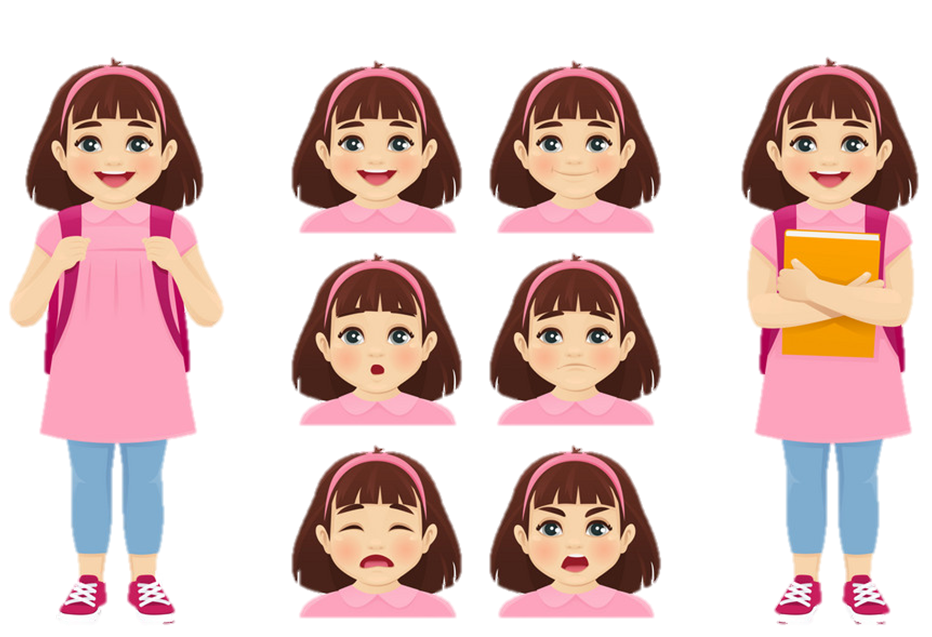 gi
đôi     ày
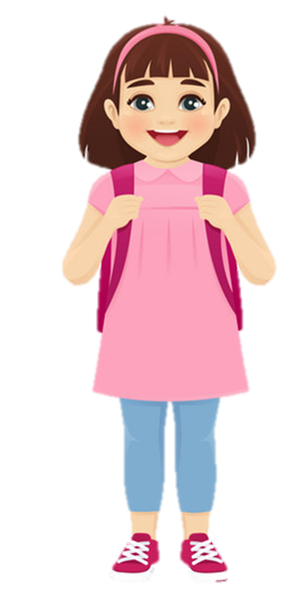 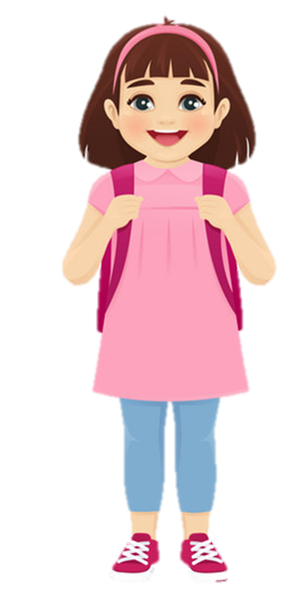 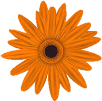 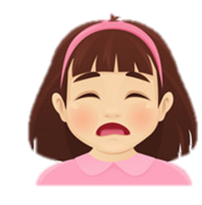 d
nuôi      ưỡng
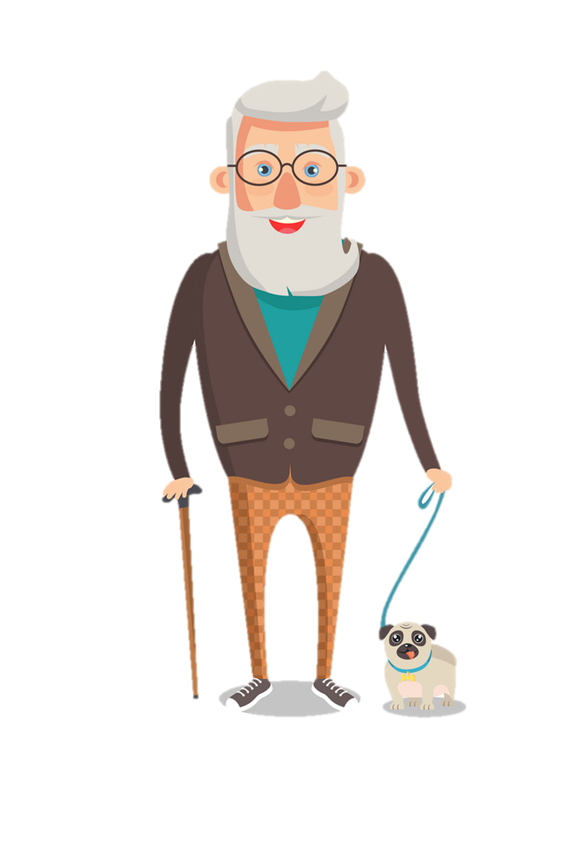 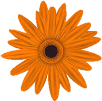 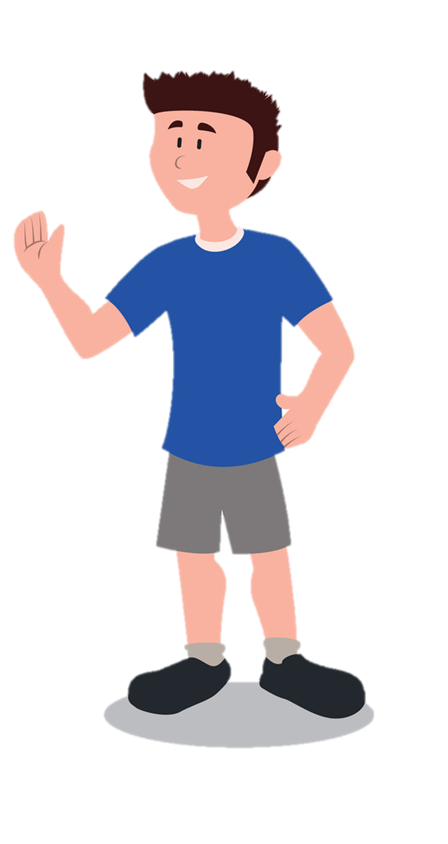 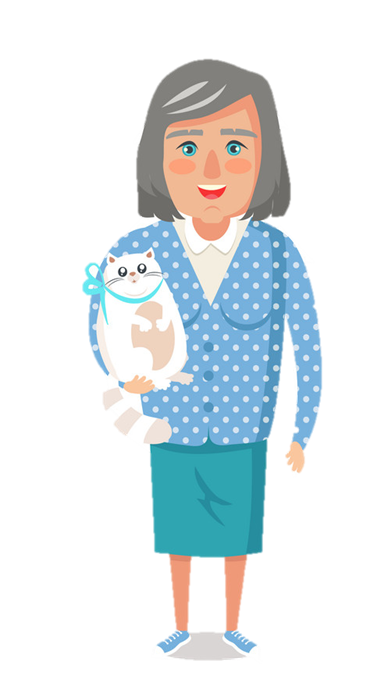 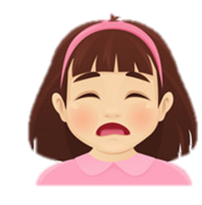 gi
tờ     ấy
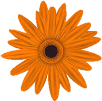 b. ng  hay ngh?
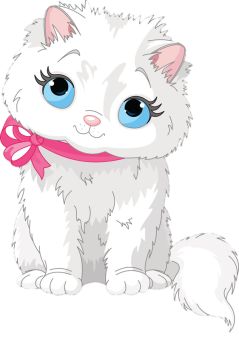 ng
ày lễ
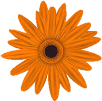 ngh
e nhạc
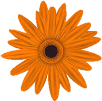 ngh
ỉ ngơi
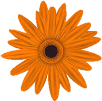 T
r
ò
c
h
ơ
i
9
Cây gia đình
Gắn thẻ từ chỉ người thân trong gia đình lên “Cây gia đình”
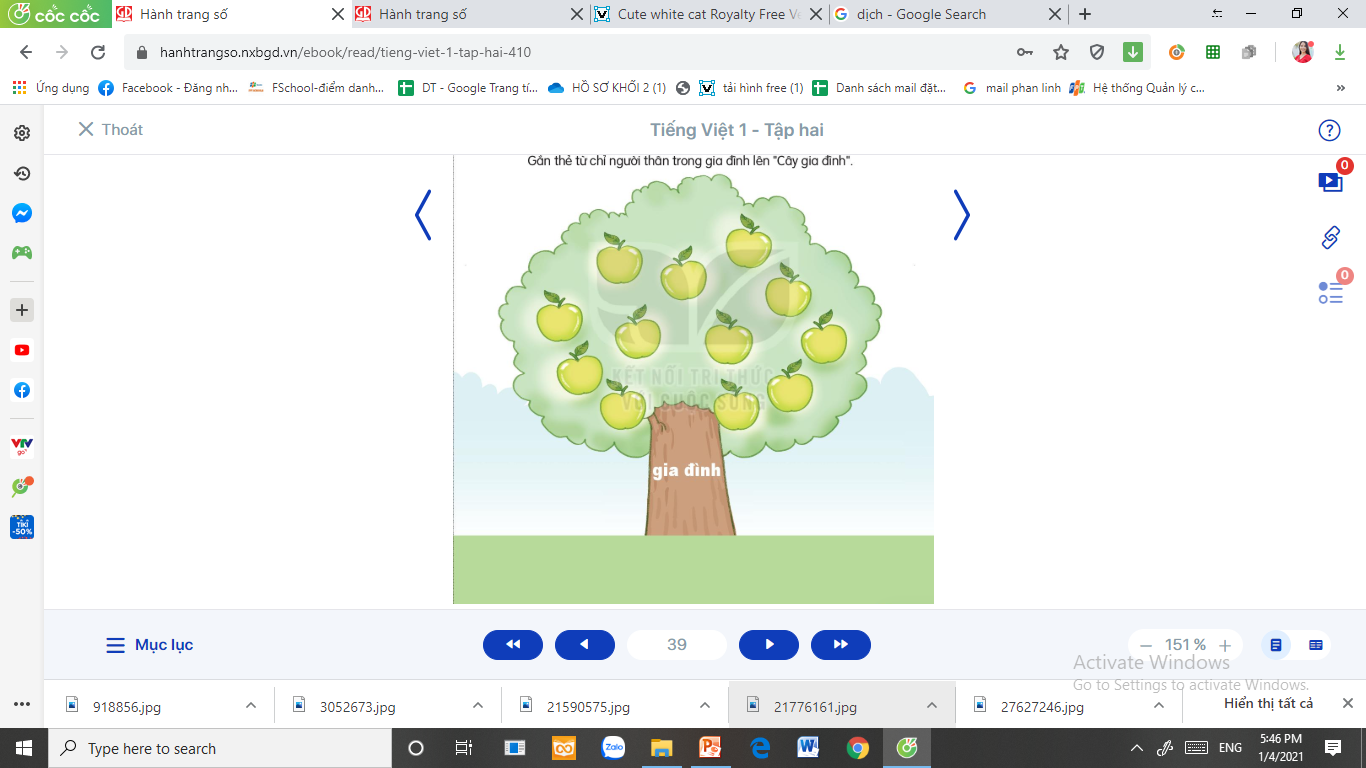